Course- Human Resource ManagementModule -1Importance of the role of HR Executive
Prepared by Dr.Laboni Basu
HR Executive Responsibilities in Payroll and Importance of Employee Data Management
Payroll Management- 
Accuracy, Compliance
Timeliness 
Verification and Reconciliation
Data Management- Data Integrity
 Onboarding and Offboarding
Reporting
Compliance and Security
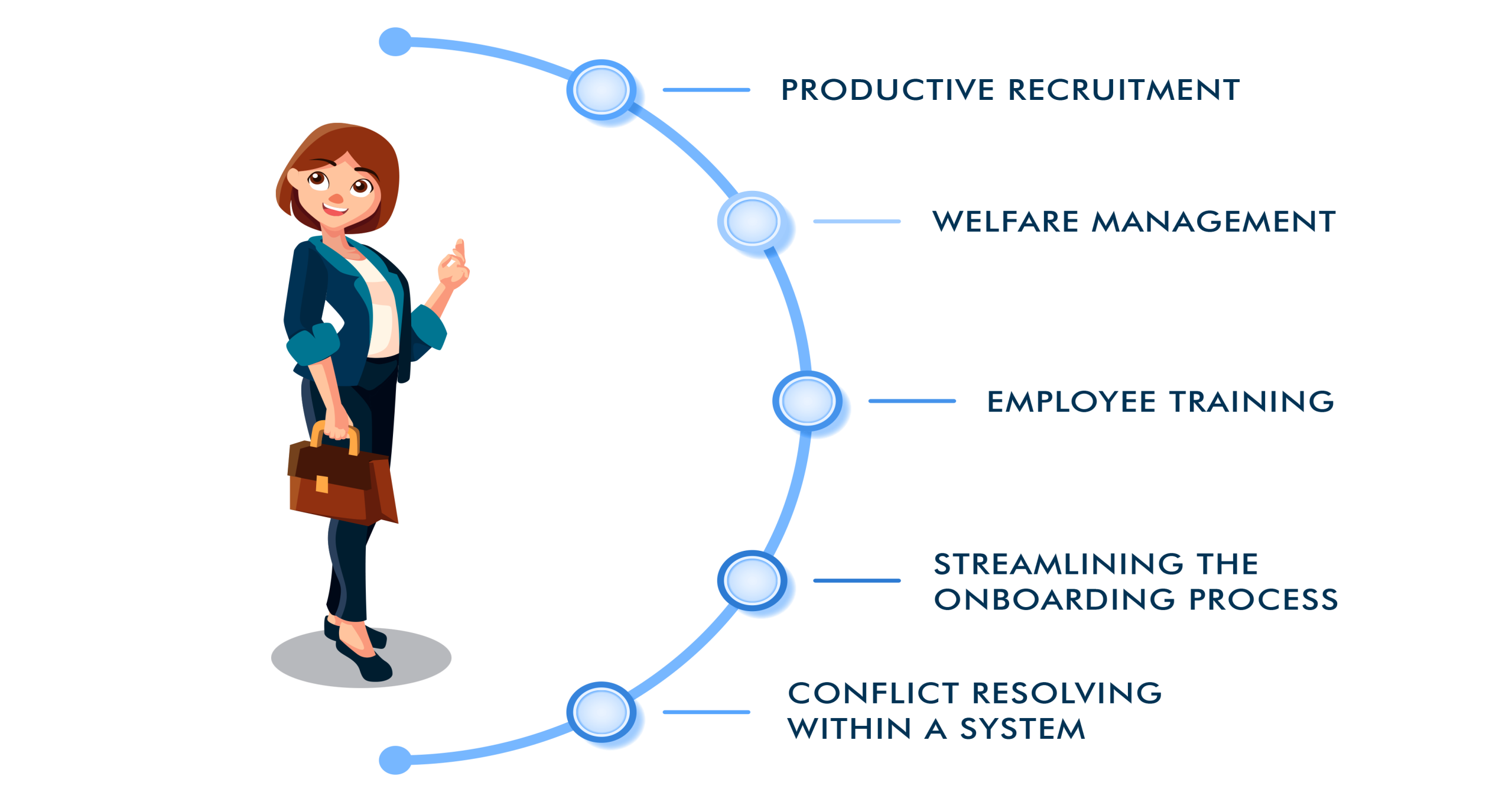 Payroll Management:
Accuracy: HR executives are responsible for ensuring the accuracy of employee payroll data, including salaries, bonuses, overtime, and deductions. Accuracy is crucial to maintain employee satisfaction and compliance with labor laws.

Compliance: HR executives must stay updated with labor laws and regulations to ensure that the organization's payroll processes are compliant with legal requirements. This includes tax calculations, social security contributions, and other statutory deductions.
Payroll Management:
Timeliness: Timely processing of payroll is essential for maintaining employee satisfaction and ensuring that employees are paid accurately and on time.

Verification and Reconciliation: HR executives are responsible for verifying the accuracy of timekeeping records, reconciling payroll data, and addressing any discrepancies.
Employee Data Management:
Data Integrity: HR executives are responsible for maintaining and updating employee records, ensuring data accuracy, and maintaining confidentiality and security of employee information.

 Onboarding and Offboarding: HR executives manage the process of onboarding new employees, which includes collecting necessary personal and employment-related information. They also handle the offboarding process, including exit interviews and ensuring that employee records are updated accordingly.
Employee Data Management:
Reporting: HR executives use employee data to generate reports for management, compliance purposes, and decision-making. They may also be responsible for providing data for strategic workforce planning and analysis.
 
Compliance and Security: HR executives must ensure that employee data is handled in compliance with data protection regulations and internal security policies to protect sensitive information from unauthorized access.
Conclusion
These functions are essential for the smooth operation of the organization and the well-being of its employees.
Summary
Overall, the responsibilities of HR executives in payroll and employee data management are critical for maintaining employee satisfaction, ensuring compliance with legal regulations, and providing accurate and secure data for organizational decision-making.
Thank you